INCOSE Usability Working Group
Scott Workinger, David Lempia

For INCOSE Usability Working Group 2011
Introduction
Usability - "The extent to which a product can be used by specified users to achieve specified goals with effectiveness, efficiency, and satisfaction in a specified context of use.“ ISO

Usability Group Purpose – To identify how SysML and supporting tools can be made easier to learn and use and to promote usability improvements.

Usability measure of success – 
Identify usability levels to focus discussions.
Identify method to communicate usability issues (such as metrics or pain points or usability matrix).
Conduct a root cause analysis for each usability issues to identify suggestions to standards groups or tool vendors.
2
Introduction
History
Timeline
Kicked off Jan 2010 at the INCOSE MBSE Workshop ??
Leaders/members
Mix of usability experts and practitioners 
Armin, Bjorn Cole , David Lempia, Dick Welling 
Jen Narkevic, Lynn Baroff, Patricia Collins
Peter Campbell, Quoc Do, Ron Lyells
Scott Workinger, Staffan Strömbäck, Sue Archer 
Tim Tritsch, Werner Altmann

Meet 1 time per month.

Logistics
OMG Wiki - http://www.omgwiki.org/MBSE/doku.php?id=mbse:usability
Google Group - http://groups.google.com/group/mbse-usability
E-mail MBSE-Usability@googlegroups.com
3
Introduction
Accomplishments
Created a unifying purpose
Educated and researched usability and how it applies to this problem space
Created a plan to move us forward
Created a Usability Framework – Needed to organize usability information
Created a concept of operations – Who are the stakeholders and what are they interested in
Identify target audience
OMG SysML language development team
Magic Draw, No Magic, (Representatives name????)
Enterprise Architect, Sparx (Representatives name????)
Rhapsody, IBM (Representatives name????)
Example usability use case
4
Context and Scope
Usability dimension
Ease of Learning
Efficiency of Use (routine, non-routine)
Error Tolerance
Subjective (Satisfaction)
Scope
Current and Future Envisioned Needs
Process
Language / models (Representational capabilities)
Tools
For this working group
Lifecycle of scope 
Broad and inclusive – Generate interest and ideas
Start of a project
Narrow to accomplish work
SysML, Modelica
Select candidate use case
Select candidate usability experiment
5
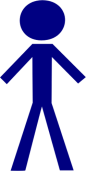 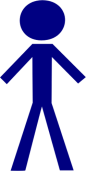 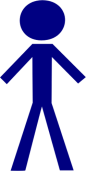 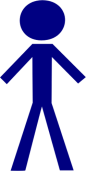 SysML Usability Improvement Con-Ops
User Community
Tool Vendors
INCOSE MBSE
OMG
Reference
Legacy Tools
As Basis For
Project Experience
SysML
Tools
Based On
Authors
Culture & Technical Domain
Influenced By
Aligned To
Customized Language & Tools
Current SysML Spec
Based On
Defines
Influenced By
Provided To
Provided To
Assessed By
High-Value Use Cases
Usability Improvement Recommendations
Developed By
Findings
Developed By
Experiment
6
Plan Details
Workshop Plan
Create a set of use cases
Story
Use case details
Rank the use cases in order starting with the use case the has the most potential to generate findings (hypothesis)
Design an experiment to collect usability findings

Pilot Study Plan
Select one pilot use case
Design an experiment to collect usability findings
Identify candidate tool vendor
Tool vendor runs the experiment
Refine the experiment based upon results
7
Plan Details
Trial Study Plan
Identify three use cases to study
Update the experiment procedure based upon the pilot experiment results
Have tool vendors run the experiment on their tools
Collect the results and categorize in the usability framework
Generate usability findings
Find the root cause of the findings
Document and publish a paper on the findings
Deliver the findings to process, language, or tool stakeholders
8
Plan Details
Main Study Plan
Identify use cases for main study
Update the experiment procedure based upon the trial experiment results
Have tool vendors run the experiment on their tools
Collect the results and categorize in the usability framework
Generate usability findings
Find the root cause of the findings
Document and publish a paper on the findings
Deliver the findings to process, language, or tool stakeholders
9
Use cases for usability
For each use case we need the following information:
Goal - What is the goal of the use case? (Focus on the produced engineering artifacts and the needs of the customer)
Actors – Who are the actors involved in this use case? Who is the customer?
Use Case Value – What are the expected usability issues that may be encountered in this use case?
What systems engineering process is supported?

Pre-condition – What is the state of the tools and engineering artifacts before the use case begins. What are the inputs needed to start this use case.
Post-condition – What is the state of the tools and engineering artifacts after the use case finishes. What are the outputs from this use case.
Sequence of tasks - What are the tool independent tasks the primary actor does (Starts with a verb) (What SysML element(s) and/or diagram(s) is used?)
MBSE Value Added - What is the value added to this use case because I used MBSE as opposed to traditional methods?
10
Use cases for usability (2)
Example Systems Engineering Processes
Agreement
Requirements
Solution
System
Analysis
Management
Example Usability Hypothesis
Ease of Learning
Example – In use case X students will have difficulty learning the difference between parts and blocks
Efficiency of Use (routine, non-routine)
Example – In use case Y it will be more efficient to use a spread sheet
Error Tolerance
Example - In use case Z engineers will collect numbers without engineering units resulting in interface definition errors
Subjective (Satisfaction)
Example – In use case ZZ engineers  will write MS word documents because they do not know how to markup peer review findings in a model.
11
Potential Hi-Value Use Case CoverageBy Diagram
Requirements – 50% of the problems are introduced in requirements - SEI
12
[Speaker Notes: Instructions:

Identify use cases (e.g. problems, ...) where sysml model types have been applied in a particular system engineering phase of a program.

Capture Usability issues, problems, strengths, weaknesses of any sysml diagram and/or modeling tool,using the usability categories on the left.]
Potential Hi-Value Use Case Coverageby Process Step
Requirements – 50% of the problems are introduced in requirements - SEI
13
[Speaker Notes: Instructions:

Identify use cases (e.g. problems, ...) where sysml model types have been applied in a particular system engineering phase of a program.

Capture Usability issues, problems, strengths, weaknesses of any sysml diagram and/or modeling tool,using the usability categories on the left.]
Potential Hi-Value Use Case Areas
Create use cases that consider the following:
Agreement - What are we building? What is needed for success?
Requirements – 50% of the problems are introduced in requirements - SEI
White Board Free Thinking (Transition from white board to formal models)
Design alternatives
Architecturally significant requirements
Structure (Software, Electrical, Mechanical, …)
Trade Studies
Design
Behaviors & data interfaces
Structure & data interfaces
Manage critical design parameters
Behavior Simulation
14
Potential Hi-Value Use Case Areas
Implementation
Testing – Designs are 50-70% correct going into testing – Reynolds
Analysis – parametric solvers, behavior simulators
Handoffs / contracts between development teams
Generate design artifacts
Collaboration
Configuration Management
Manage product families
Example – Combine requirements, behaviors and software configuration items from different programs into a new program.
Customizations (profiles, queries, document templates)
Tool and language deployment (Install and updates)
15
Potential Hi-Value Use Case Coverageby Tool
Requirements – 50% of the problems are introduced in requirements - SEI
16
[Speaker Notes: Instructions:

Identify use cases (e.g. problems, ...) where sysml model types have been applied in a particular system engineering phase of a program.

Capture Usability issues, problems, strengths, weaknesses of any sysml diagram and/or modeling tool,using the usability categories on the left.]
Conclusion
History
Accomplishments
Concepts of Operation
Plan
Use Cases
17